Is Meat Intake Related to Blood Pressure in a Population of College Students?
Sarah Thibault BS and Jesse Stabile Morrell PhD
University of New Hampshire:
Department of Agriculture, Nutrition, and Food Systems
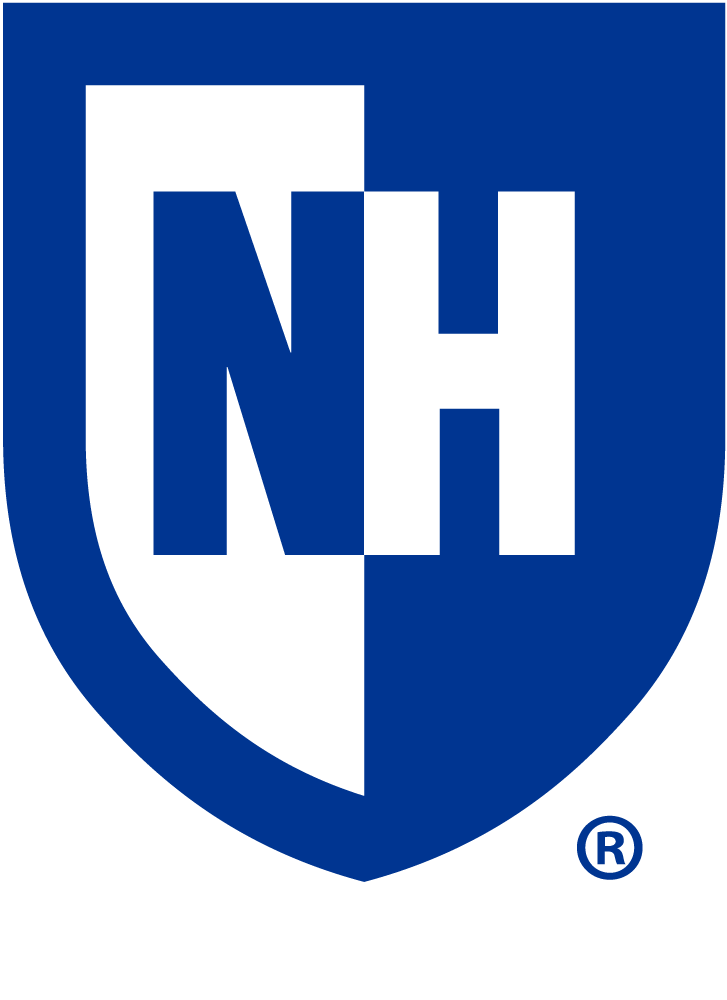 Introduction;
Results;
Subject Characteristics ;
MB intake was 10.4±6.1 and 5.5±3.4 oz/1000 kcal/day for men and women, respectively. 
The average systolic BP was 128.3±12.6 and 113±10.5-mm Hg and average diastolic BP was 75.3±9.6 and 74.1±8.8 mm Hg, for men and women, respectively. 
An inverse linear relationship in both systolic and diastolic BP was observed by quintiles of MB (both p<0.01). 
Participants in the highest quintiles of MB had lower systolic and diastolic BP compared to those in this lowest quintile (75.5±9.01 mm Hg vs. 73.2±. mm Hg and 118.8±11.5 mm Hg vs. 117.5±.12.9 mm Hg, respectively both p<0.005).
Driven by increased urban and economic development over the last 50 years, the consumption of animal based protein (ABP) has increased tremendously worldwide.1 There is growing evidence that meat consumption is associated with increased cardiovascular disease (CVD) risk.2 High blood pressure is a major contributor to increased CVD morbidity and mortality,3 however, evidence associating meat consumption with BP is limited.4 

Current literature shows an increased prevalence of high blood pressure in younger age groups, including athletes.5 Negative dietary patterns are consistent with risk factors linked to the development of hypertension.2 This research evaluates meat and bean consumption in a college age population and investigate the association between meat intake and blood pressure.
Strengths and Limitations;
Strengths:
Large sample size, n=7442
Anthropometric measurements were obtained by validated instruments and trained technicians
Dietary information was obtained through a 3-day food record
Limitations:
There is risk of bias from self-reported data causing an over or under estimation of meat/bean intake
Cannot differentiate meat consumption vs. bean consumption
Cross-sectional study designs cannot identify reverse causation
This population may not be generalizable to those outside the required age
Ethnicity is predominately white
Objective;
The purpose of this study is to investigate the relationship between meat intake and blood pressure (BP) among college students.
Methods;
Study Design:
The College Health and Nutrition Assessment Survey (CHANAS) has been an ongoing cross-sectional study since 2005 at the University of New Hampshire (UNH:IRB:5524) that collects a plethora of health-related information. 

Participants: 
There were 7442 college participants between the ages of 18-24.
Sample came from those enrolled in the Nutrition Health and Wellness course at the University of New Hampshire.
Participants were excluded from this study if not between 18-24 years old, pregnant, or had any medical condition that could prevent participating. 
Participants had their anthropometrics, diets, and demographics gathered after providing consent.

Measurements: 
Meat/bean intake was obtained using by a 3-day food record, 2 non-consecutive days and 1 weekend day.
Blood pressure (BP) was repeated twice and obtained through an automatic device; mean blood pressure and heart rate were analyzed.

Data Management & Analysis:
Meat/bean consumption was split into quintiles with Q1 representing those consuming the lowest amount of meat/beans and Q5 representing the highest. 
Covariates include gender, BMI, fiber, ethanol, total sugar and sodium. Data represented in means/SD.
Analyses were conducted using SPSS version 26.
Results;
Conclusion;
Quintiles per Meat/Beans (oz/day);
Quintiles per Meat/Beans (oz/day);
Findings suggest a small inverse association between meat intake and BP among college students. Further research is necessary to better understand these results and guide future dietary recommendations for young adults.
*
*
*
*
*
*
*
*
*
*
Funding Statement;
Project funded by the New Hampshire Agriculture Experiment Station and the USDA National Institute of Food and Agriculture Hatch Project 1010738
Systolic BP (hg/mm);
Diastolic BP (hg/mm);
References;
(1) Sans P, Combris P. World meat consumption patterns: an overview of the last fifty years (1961-2011). Meat Science. 2015;109:106-111. doi: 10.1016.j.meatsci.2015.012. (2) Kappeler R, Eichholzer M, Rohrman S. Meat consumption and diet quality and mortality in NHANES III. Eur J Clin Nutr. 2013;67:598-606. doi: 10.1038/ejcn.2013.59. (3) Wu CY, Hu HY, Chou YJ, Huang N, Chou YC, Li CP. High blood pressure and all-cause and cardiovascular disease mortalities in community-dwelling older adults. Medicine (Baltimore). 2015;94(47):e2160. doi: 10.1097/MD.0000000000002160 (4) Tzoulaki I, Brown I, Chan Q, et all. Relation of iron and red meat intake to blood pressure: cross sectional epidemiological study. BMJ. 2008;337:a258. doi: 10.1136/bmj.a258 (5) DeVenecia T, Lu M, Figueredo VM. Hypertension in young adults. J Postgrad Me. 2016;128(2):201-207.
Adjusted for gender, BMI, fiber, ethanol, total sugar, and total sodium. *p<0.05 between quintiles
Adjusted for gender, BMI, fiber, ethanol, total sugar, and total sodium. *p<0.05 between quintiles
[Speaker Notes: Fonts same
Check what results would look like without 
Size 28-30
Separating intro into two/making it smaller
(UNH:IRB:5524)]